Современные образовательные технологии
Обучающие структуры сингапурской методики обучения
Основное требование информационного общества:
Образование должно отвечать «требованиям глобальной экономики»



Создание Единой мировой образовательной системы, основанной на единых образовательных стандартах
Основные тенденции развития глобального образования:
Образование есть не только обучение, но и становление;
Направленность образования – формирование компетенций;
Основное условие профессиональной мобильности – непрерывность образования;
Основной ресурс мировой образовательной системы – интернет технологии
Под школьной крышей сегодня встретились 4 поколения:
«Поколение холодной войны» - педагоги 50-70 лет -  ровесники технологий, предшествовавших Интернету;
«Поколение перестройки» - педагоги 30-50 лет – первые пользователи Интернета;
«Представители эпохи Интернета» - молодые педагоги и старшеклассники;
«Цифровое поколение»
Интернет становится одним из значимых источников социализации  личности
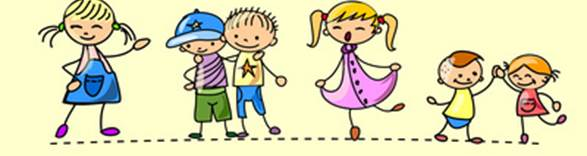 Векторы изменений, связанные с высшими психическими функциями:
ПАМЯТЬ – становится неглубокой, короткой, формируются другие механизмы удержания информации

ВНИМАНИЕ – снижается концентрация внимания

МЫШЛЕНИЕ – феномен «клипового мышления»

Феномен «детской многозадачности»
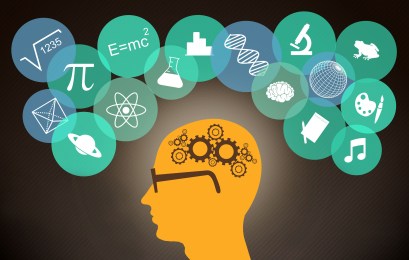 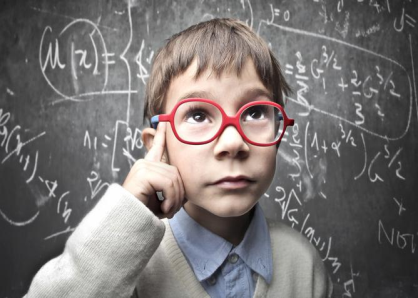 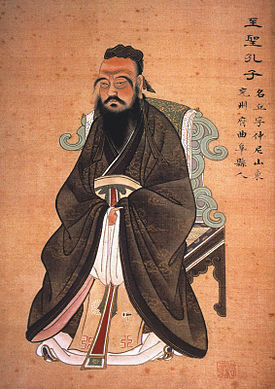 Я слышу и забываю. 
Я вижу и запоминаю. 
Я делаю и понимаю. 
Конфуций
По основным положениям ФГОС и примерной программы по литературе
Урок должен обеспечивать результаты учебного процесса, социализацию, развитие познавательной, эмоциональной и волевой сфер обучаемых, освоение правил речевого поведения, формирование дружелюбного отношения и толерантности друг к другу.
Учитель должен делать упор на взаимодействие учащихся друг с другом,  чтобы каждый из них стал активным участником образовательного процесса в комфортной для себя обстановке
Есть ли метод, обеспечивающий соответствие урока ВСЕМ этим требованиям?
Сингапурская методика обучения
Это методика организации и управления учебным процессом, дающая такой инструмент, как 

обучающие структуры (Learning Structures) - техники и формы организации обучения, выполняемые по определенному алгоритму
Республика Сингапур: где?
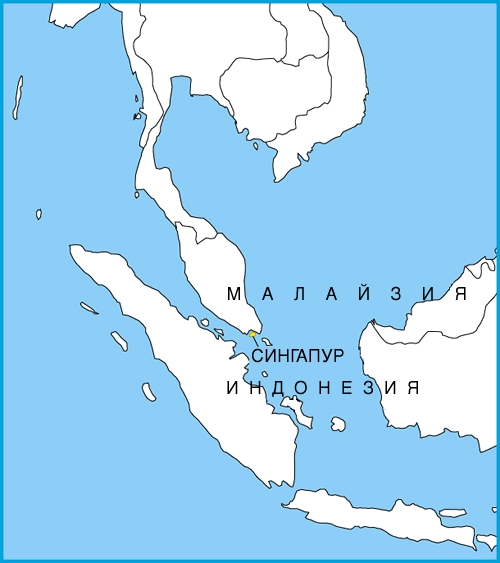 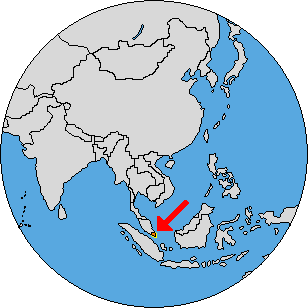 Республика Сингапур: что?
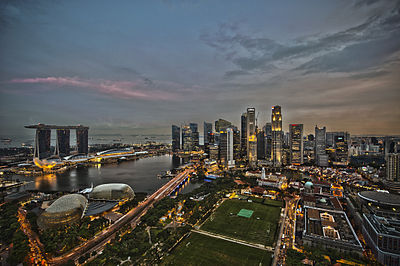 Независимость – с 1965 г.
Многонациональность, 4 официальных языка: английский, малайский, китайский и тамильский.
171 место в мире по площади, 719 кв. км.
Почти полное отсутствие природных ресурсов.
115 место в мире по численности населения, 
(5 312 400 чел.).
4 место по ВВП на душу населения.
11 место в мире по ИРЧ.
1 место в мире по качеству образования.
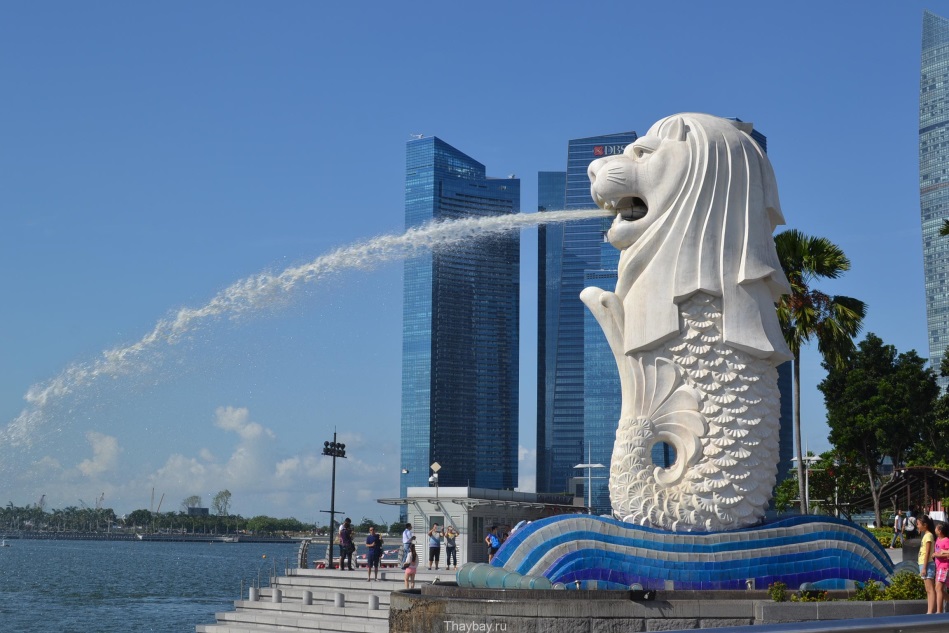 Сингапур: уникальная образовательная политика
Во всемирном рейтинге школ от Организации экономического сотрудничества и развития Сингапур занимает первое место. 
В тестировании PISA для 15-летних подростков (Международная программа по оценке образовательных достижений учащихся) сингапурские школьники уступают только китайским. 
Сингапурские вузы входят в топы лучших международных рейтингов, а организация подготовки учительских кадров считается передовой даже в западных странах.
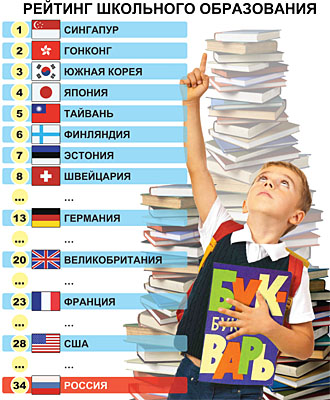 Сингапур: уникальная образовательная политика
Ориентация на многонациональность и многоязычие, но создание ситуации для освоения международного образовательного пространства и реализацию своих возможностей в Сингапуре. 
Престиж профессионального образования.
Развитие конкуренции между обучающимися, система тестирования и дифференциации на группы по способностям.
Высокие инвестиции в образование. Около 20% государственного бюджета Сингапура поступает в образовательную систему — это крупнейшая статья расходов после ВПК.
Программы образования учителей.
Программы «Умная школа» и «Умная нация».
Приглашение международных экспертов (Кен Робинсон)
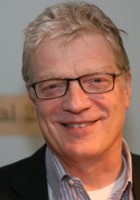 13
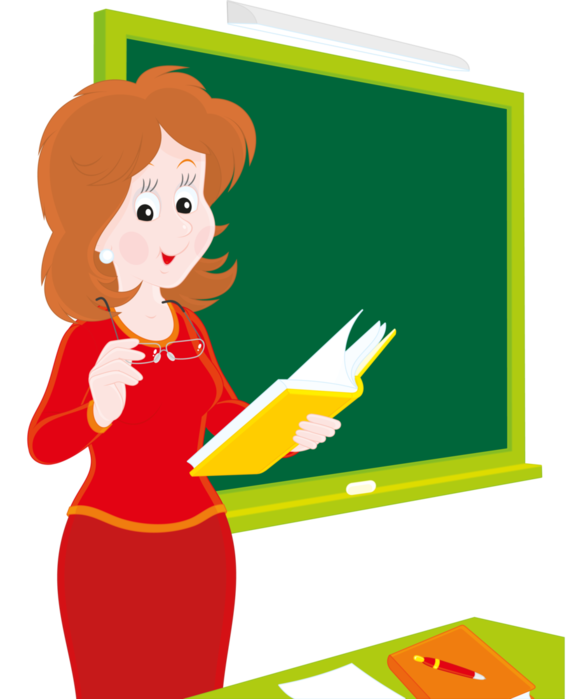 «Качество системы образования не может быть выше качества работающих в ней учителей»
«Инвестиции в учителя - это инвестиции в ученика и далее - в государство»
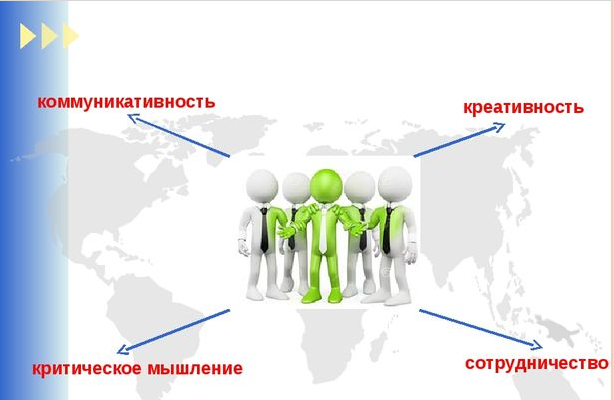 Тест
1) десять
2) двадцать два
3) шестьдесят
Задание: Одно из этих чисел лишнее. Какое?
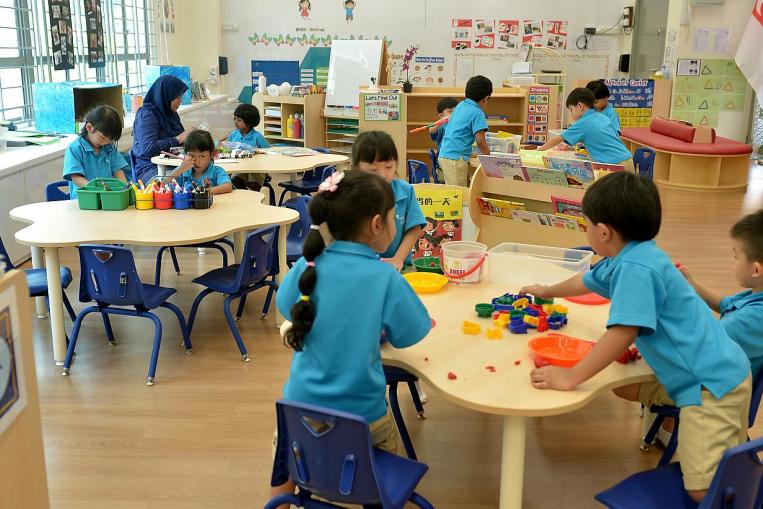 16
Какое слово лишнее?
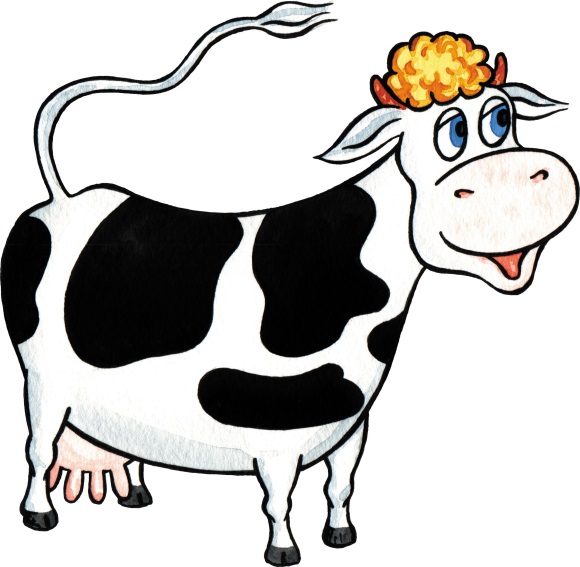 корова
молоко
бидон
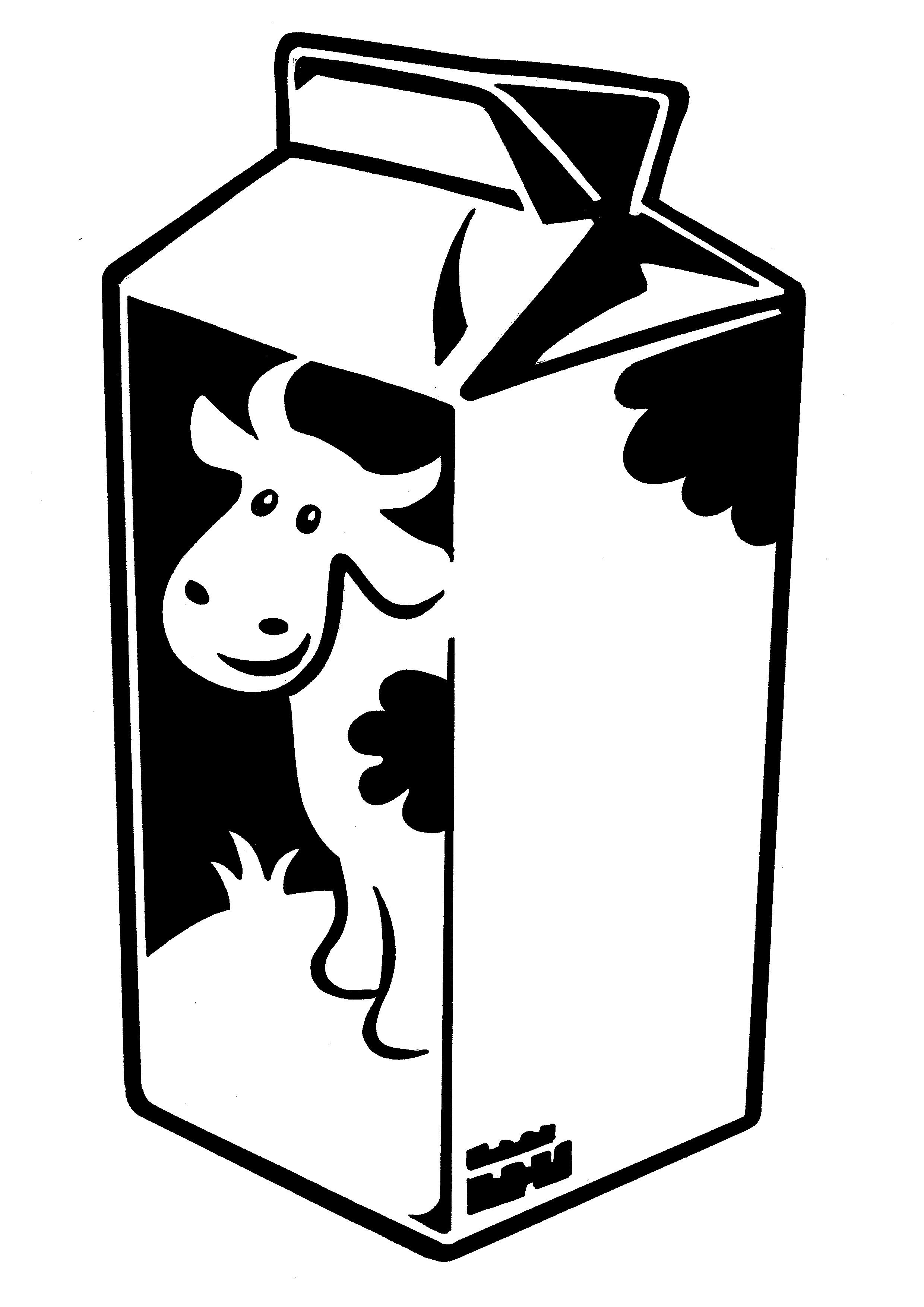 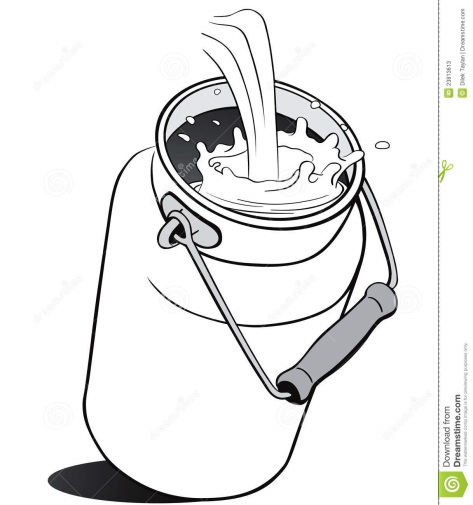 17
В основе сингапурской методики- кооперативное или совместное обучение
Кооперативное обучение основано на идеях, появившихся в начале прошлого века и получивших развитие у таких философов, педагогов  и психологов как К. Левин, Д. Дьюи, Ж. Пиаже, Л. Выготский, Д. Эльконин и В. Давыдов
В отечественной педагогике к понятию «кооперативное обучение» наиболее близки понятия «педагогика сотрудничества» и коллективные, групповые формы работы
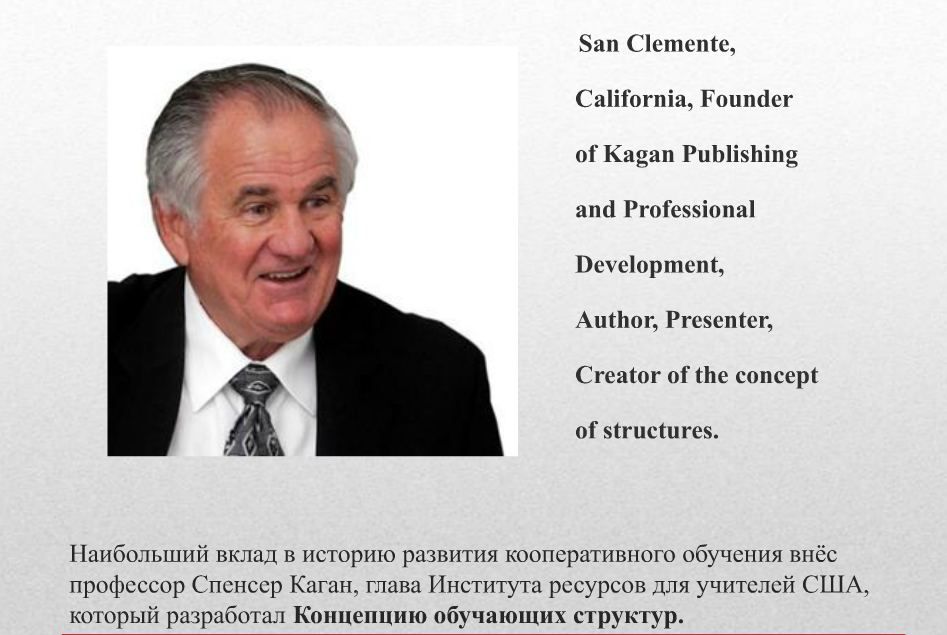 Общая характеристика сингапурской технологии
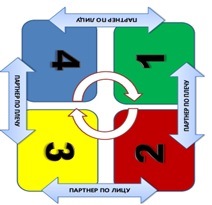 Ключевое понятие – «партнер».
Обучающие структуры.
Технология кооперативного обучения, взаимодействие.
Четкое выполнение алгоритма.
Игровая составляющая.
Цель:
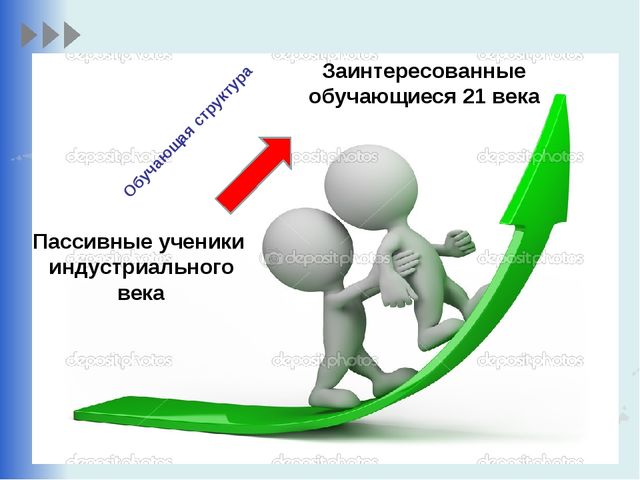 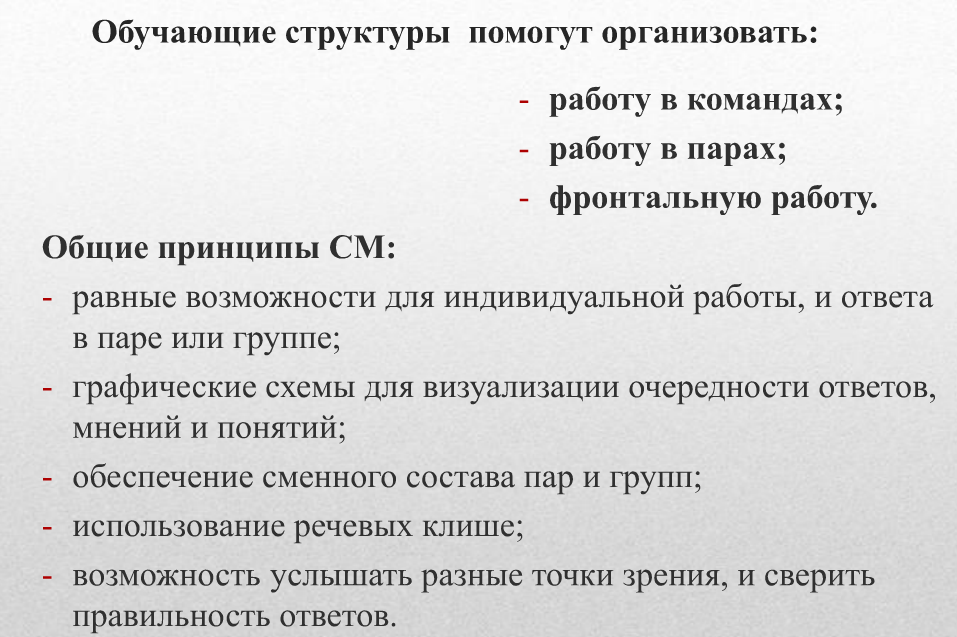 Мэнэдж Мэт (Manage Мat)
инструмент для управления классом. Табличка в центре стола, позволяющая удобно и просто координировать работу учеников в одной команде (партнер по плечу, по лицу; партнер А, Б) для организации эффективного учебного процесса в командах
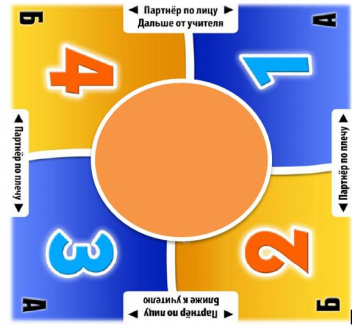 Все обучающие структуры можно разделить на три группы:
Обучающие структуры, показывающие взаимодействие «ученик - ученик», необходимые для развития коммуникации и сотрудничества
Обучающие структуры, показывающие взаимодействие «ученик – учебный материал». Они позволяют ученикам обдумать материал, связать его с предыдущими знаниями и прорефлексировать о приобретенном академическом материале для развития критического и креативного мышления
Обучающие структуры, позволяющие сделать урок веселым, повысить самооценку и уверенность учеников, а также чтобы ребята  могли практиковать социальные навыки для коммуникации, сотрудничества и принятия решения
Хай Файв(сигнал тишины)
Каковы наиболее эффективные формы и методы работы, которые Вы используете на своих уроках?
Team-building (формирование команды)
По принципу образования образовательные структуры разделяются на работу 
команд (Round «Раунд»)
 и пар (Rally- «Релли»)
Взаимодействие учащихся в парах:
Таймд пэа шэа (timed-pair-share) - учащиеся делятся развернутыми ответами по очереди в течение определенного времени. Время задается учителем
Рейли Робин (rally robin) - учащиеся делятся короткими ответами друг за другом без заданного времени
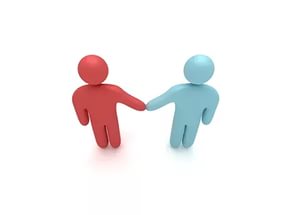 Таймд-пэа-шэа (timed-pair-share)
Работая с партнером по плечу, установите соответствие между названиями средств выразительности и их значениями.
Взаимодействие учащихся в группах:
Сингл раунд робин (single round robin)- каждый ученик в команде по очереди отвечает по одному разу
Континиус раунд  робин (continuous round robin) Каждый ученик проговаривает свой ответ по кругу в течение определенного времени
- Ол райт раунд робин (all write round robin) – сопровождается одновременной записью остальными учениками в своих листках
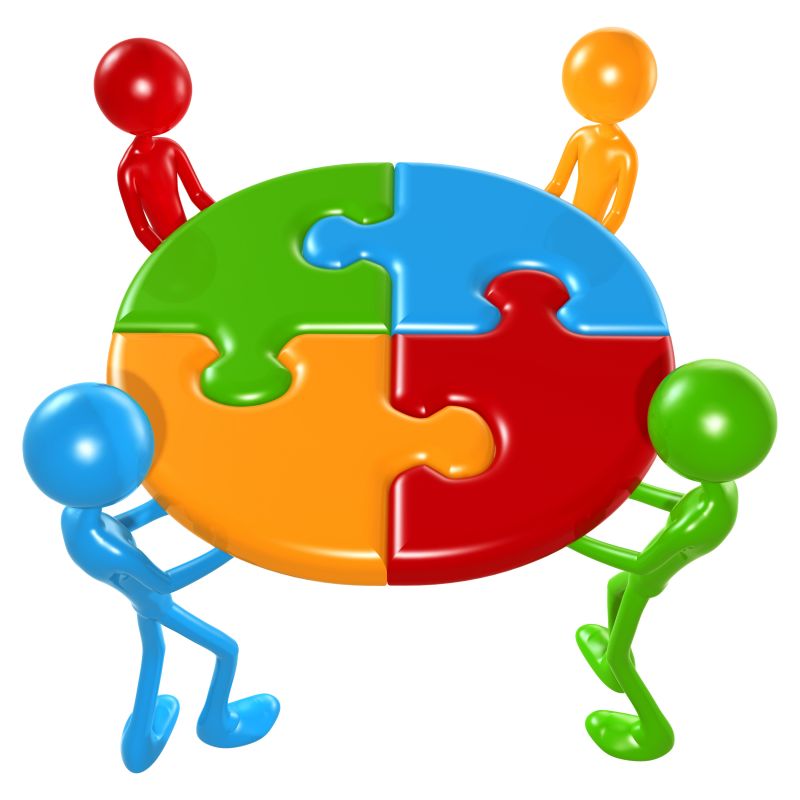 Задание: Поле, имеющее форму рис.1, нужно засеять пшеницей.
Норма высева – на 1 га – 2 ц. зерна.
Определите количество необходимого зерна
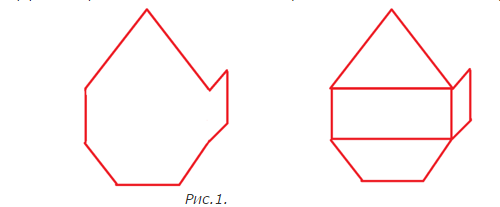 Финк райт раунд робин (think write round robin)
С русским языком можно творить чудеса. Нет ничего такого, что нельзя было бы передать русским языком. Звучание музыки,… громыхание грозы, детский шепот и шорох морского гравия.
К.Г.Паустовский
Подумайте каждый про себя, о чем это высказывание, как вы его понимаете.
А теперь обсудите высказывание в группе по кругу, каждый в течение 15 секунд  должен высказать свое мнение.
Участники №1 встаньте, пожалуйста.  Обобщите мнение всей группы.
Если бы у вас была возможность выбора одной сверхспособности, что бы вы предпочли?
Летать
Читать мысли
Быть невидимым
Контролировать время
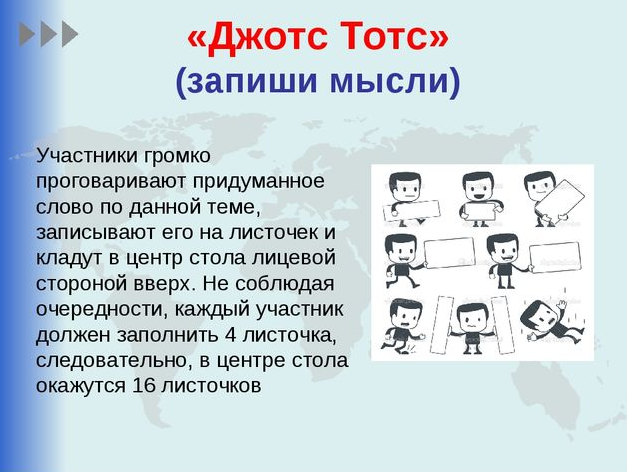 Преподавание
Какие  ассоциации вызывает  у Вас это слово?

Проговорите это слово громко для членов Вашей команды
Запишите на одном из листочков, положите в центр стола лицевой стороной вверх
Заполните все свои листочки
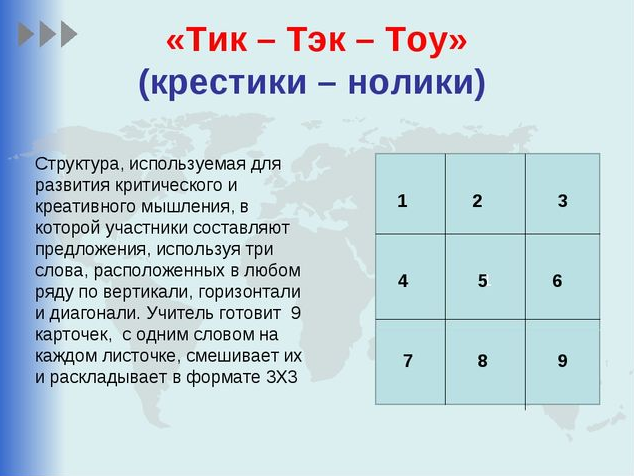 Например, на листочках записаны дроби:
1,4;  76,2;  0,123;  8,65;  63,2;  7,46;  85,431;  7,34;  9,01;  70,5;  348,01; 6,4567; 56,32;  9,7612;  6784,6;  5,1
Учитель дает 1 минуту, чтобы обсудить какие 9 дробей они оставят на столе.Время вышло. Перемешайте листочки и разложите 9 листочков в формате 3x3Каждый участник команды выполняет задание учителя, используя любые три дроби на одной линии (по вертикали, горизонтали или диагонали):а) расположить дроби в порядке убыванияб) сложить дробив) перемножить дробиНа выполнение задания можно дать 2 – 3 минуты. Правильность выполнения задания можно проверить с партнерами по лицу.
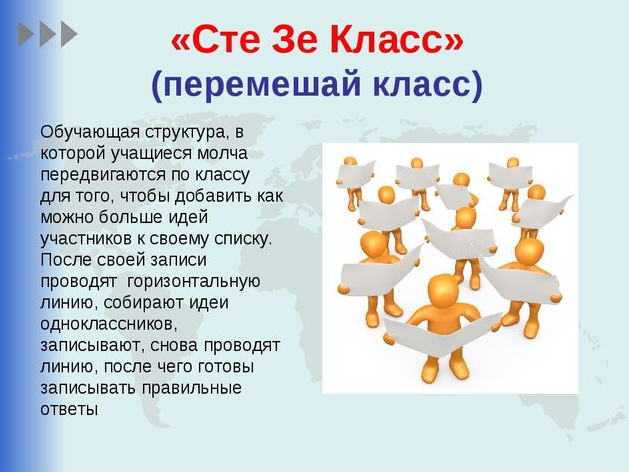 Синонимы слова «красивый»?
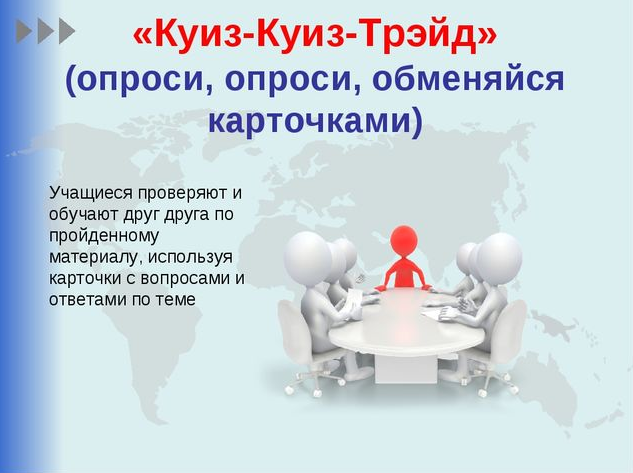 Фрагмент урока: актуализация прежних знанийРебята работают в парах по плечу. Каждой паре раздаются карточки: четным номерам – вопросы, нечетным номерам – ответы. Проверяют друг друга в знании правил, используя заранее приготовленные карточки с вопросами и ответами
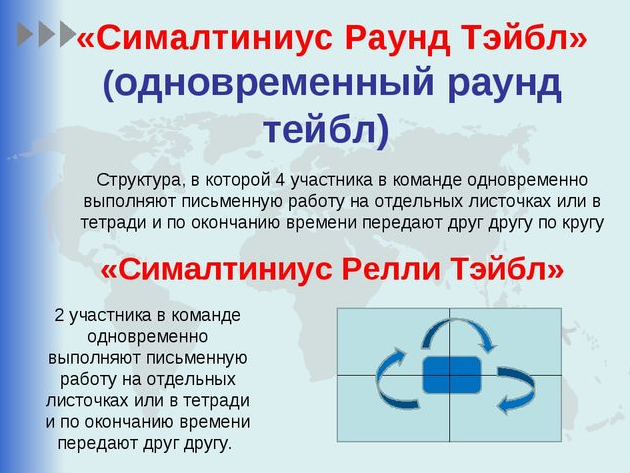 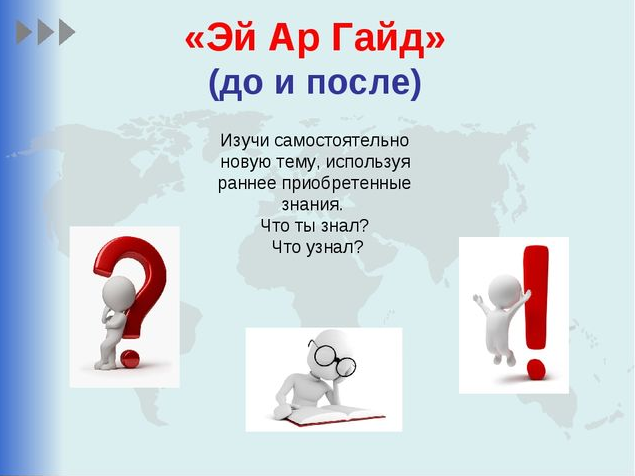 Структура «Эй Ар Гайд»
РАФТ / RAFTРоль – Аудитория – Форма – Тема
вариант организации проектной работы, в которой конечный продукт может отличаться в зависимости от роли учеников, аудитории (для которой готовится продукт), формы выполнения темы и задания, определенные учителем.
Например:
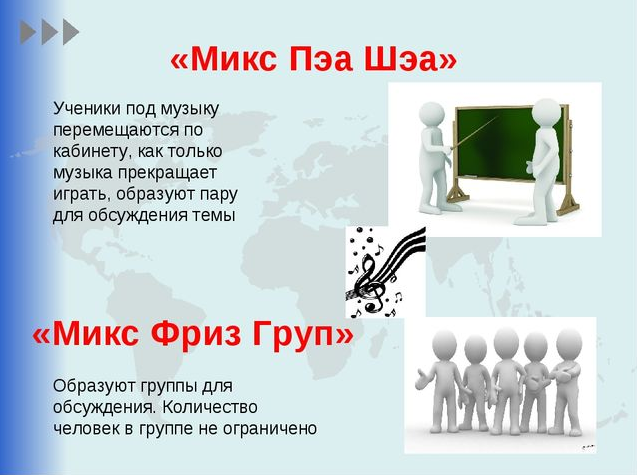 Микс Фриз Груп
Физкультминутка:
Под музыку дети передвигаются  по классу, когда музыка остановится, дети замирают и  слушают вопрос. Ответ на вопрос будет, какое- то число.
Не называя числа, дети должны быстро сгруппироваться:
Сколько времен у причастий? (2)
Сколько времен у глагола? (3)
Сколько учебных дней в неделе?
Сколько падежей? (6)
Модель Фрейер
Понимание и осознание понятий и концепций
Обязательные характеристики
Необязательные характеристики
Понятие
Примеры
Антипримеры
Обучающие структуры сингапурской методики обучения
БИЛЕТИК НА ВЫХОД
Какие жизненные уроки получил для себя герой произведения?
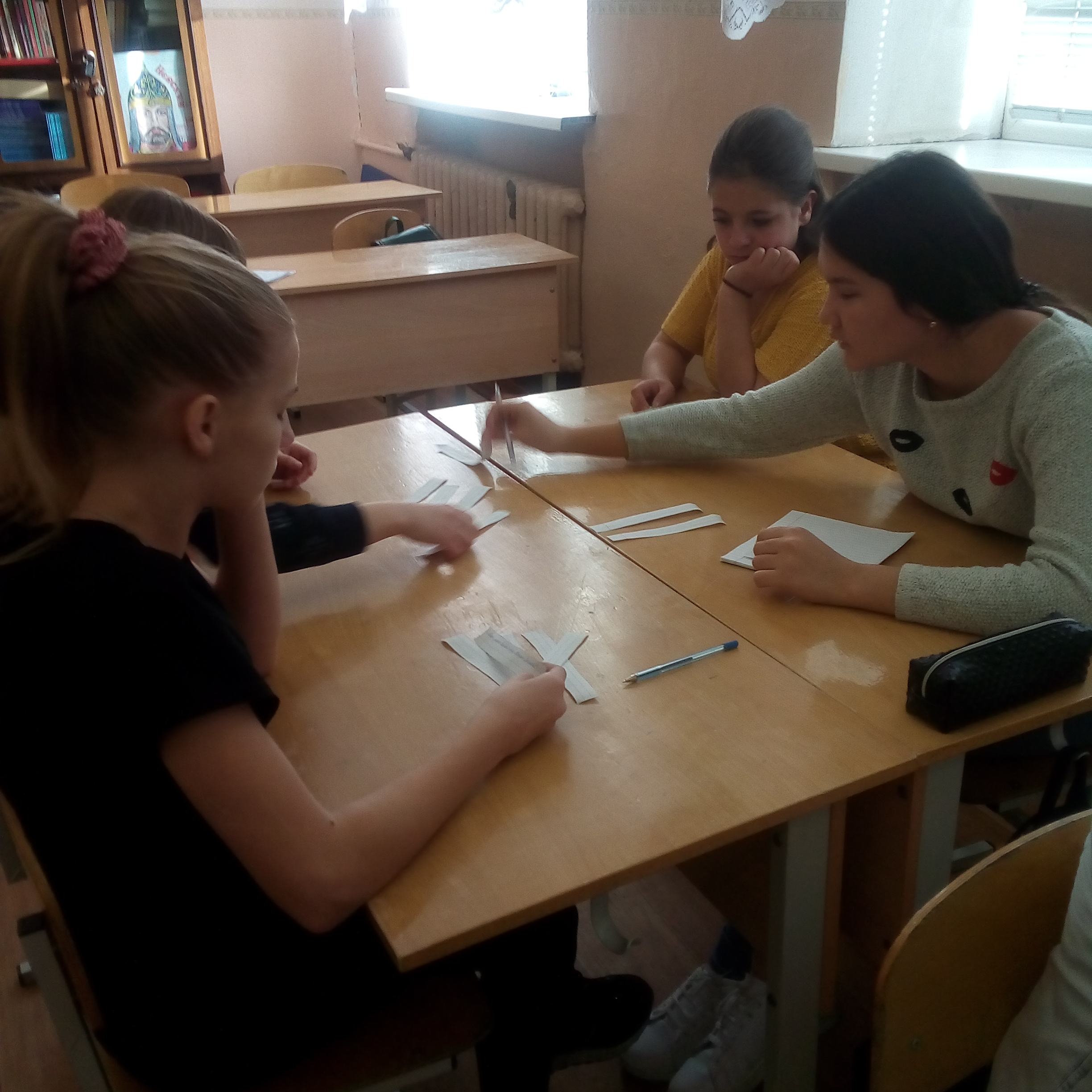 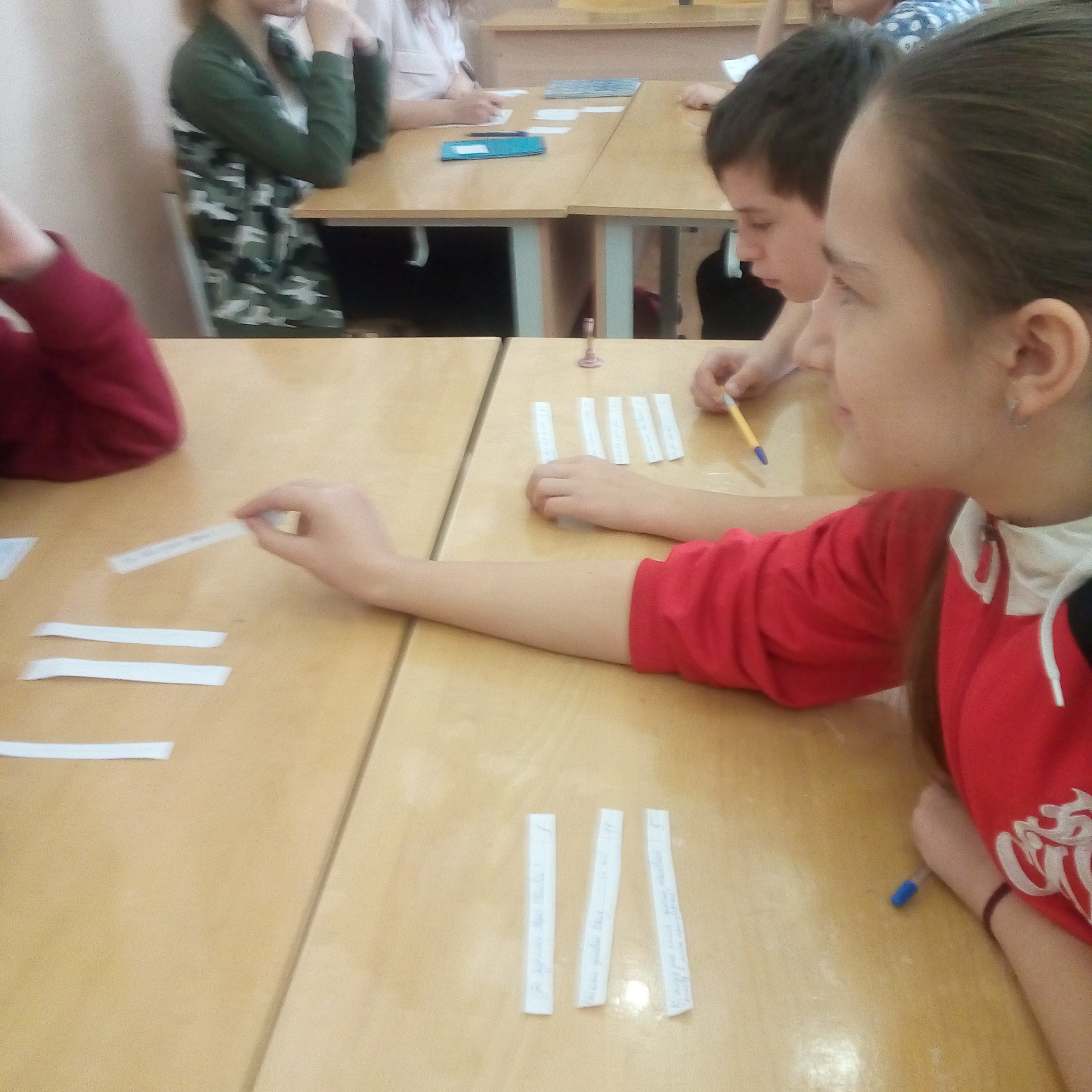 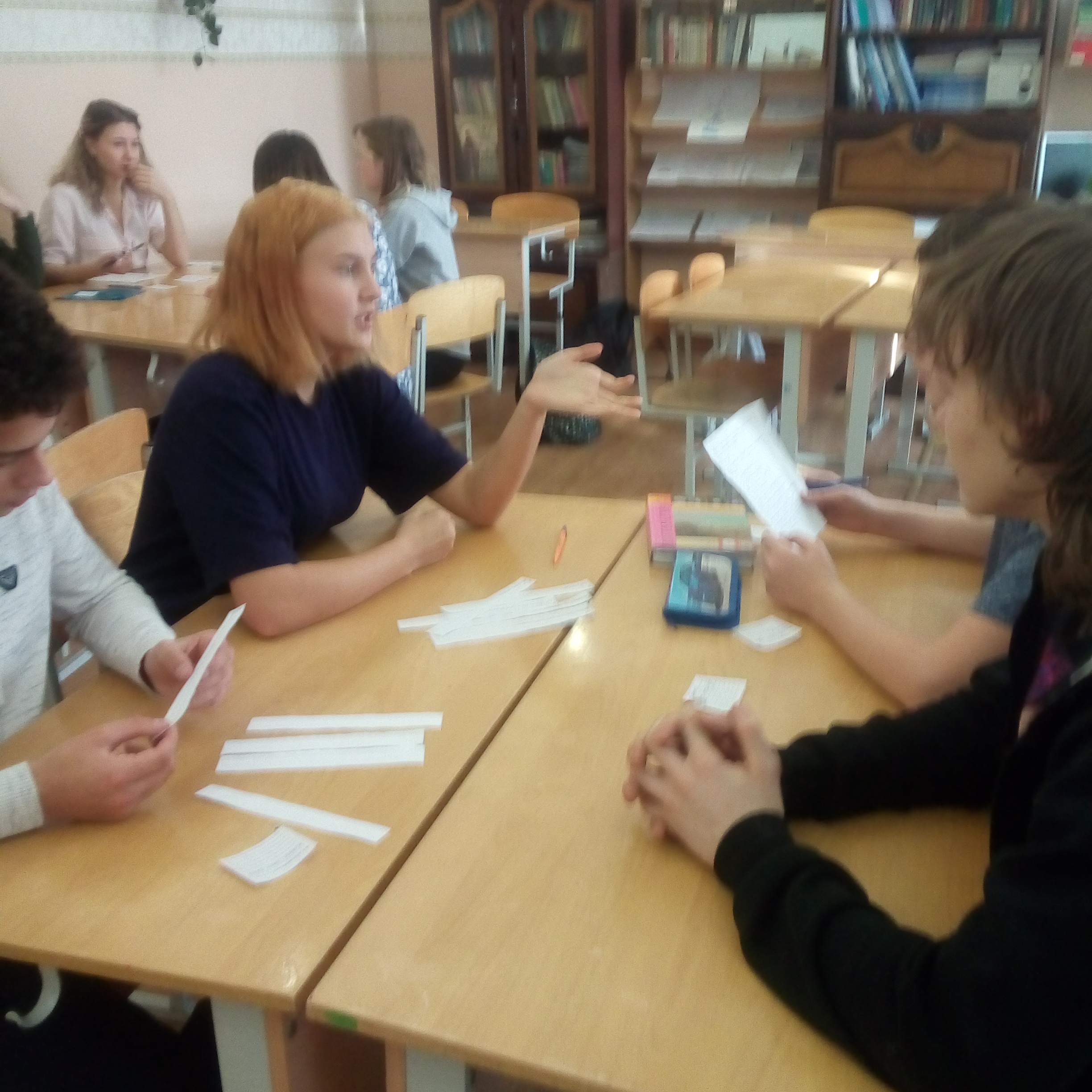 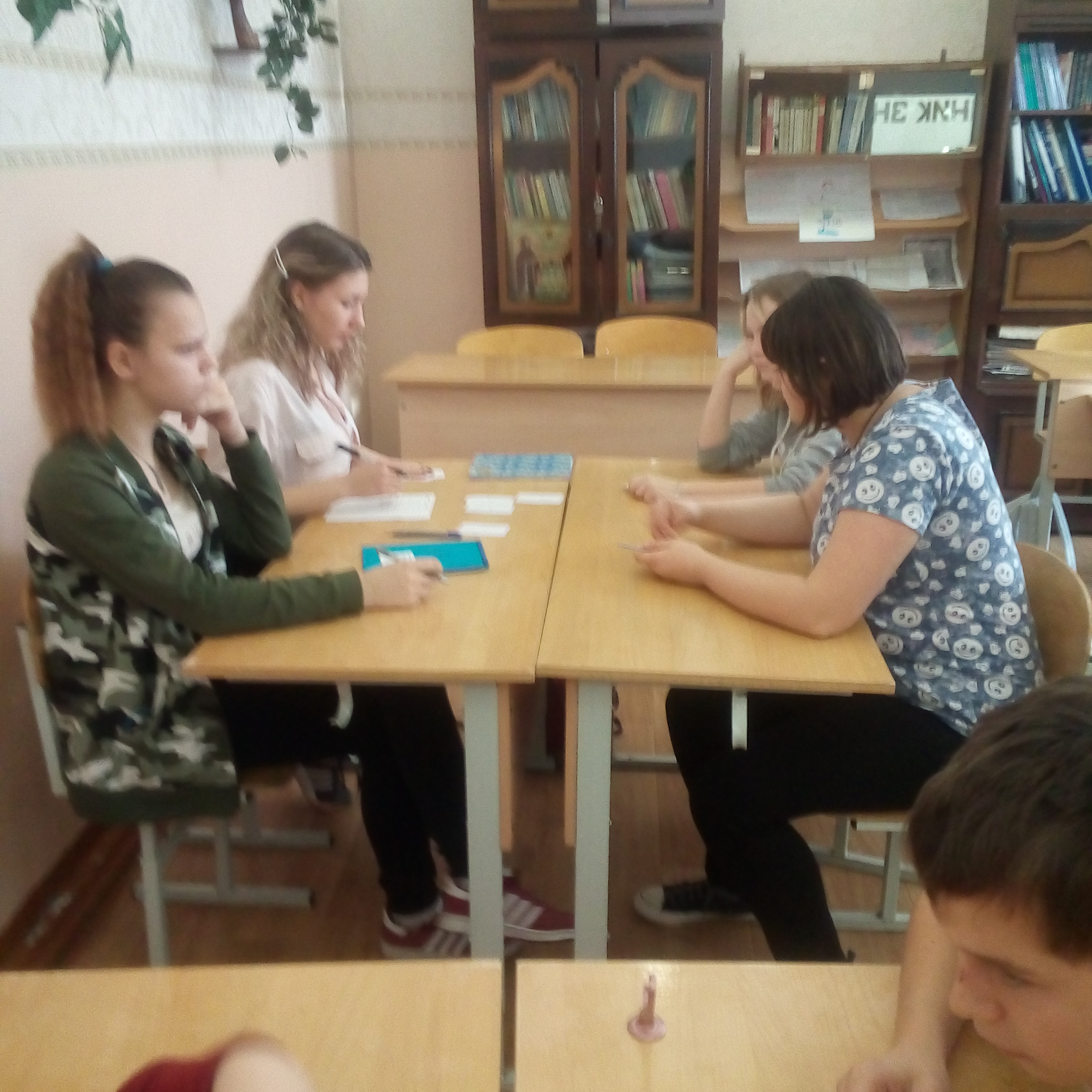